In Maths, we will be learning multiplication and divison.
In Computing, we will be looking at Comics and designing our own comic creations.
In Religious Education, we will be learning all about Christianity including Jesus`  miracles.
In PSHE, we will be
focusing on Relationships and looking at body language/touch.
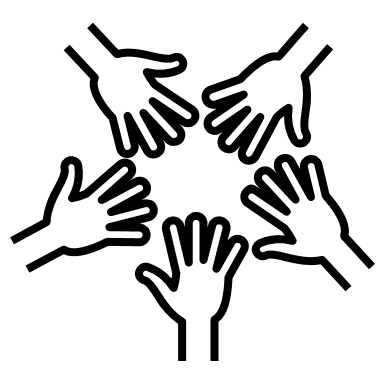 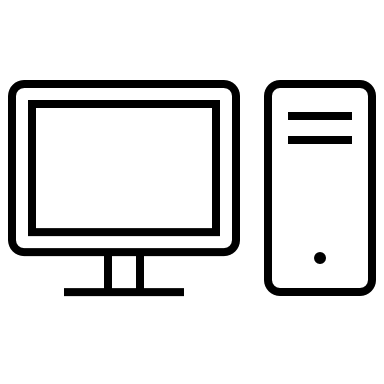 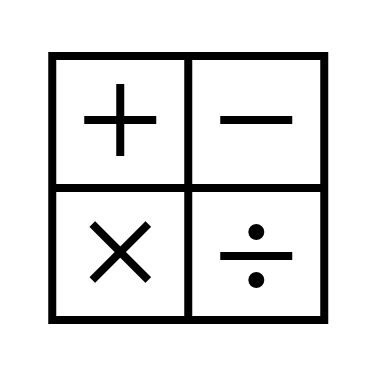 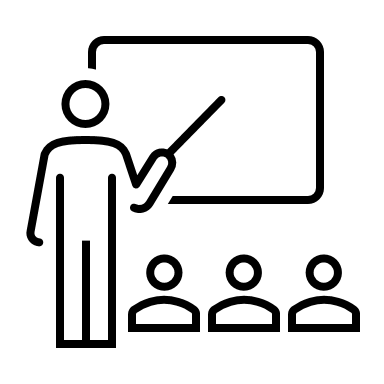 In English, we will be reading the text
The Pied Piper of Hamelin by Michael Morpurgo.

We will be writing our own version of a myth/legend.
In History, our topic is Tribe Tales which covers the Bronze age.
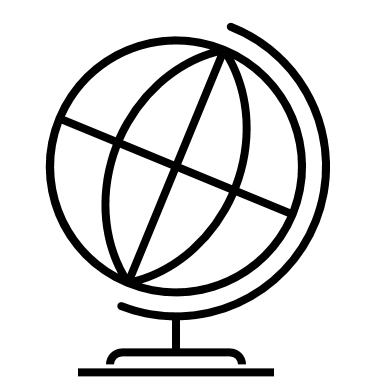 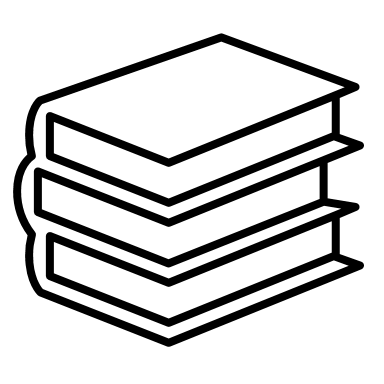 Year 
Spring Term 1
In Science, we will be looking at Animals including humans. We will be looking at topics such as:  vertebrates/invertebrates and healthy eating.
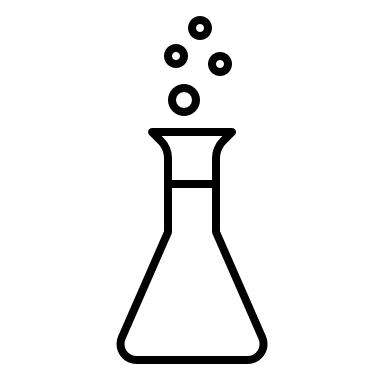 In Art, we will be looking at Textiles and learning all about Gunta Stolzl and her work.
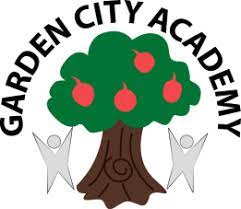 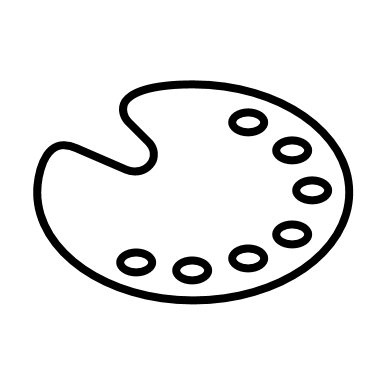 In Music, we will be looking at composing pieces using your imagination.
In PE, we will be studying dance and composing dances connected to machines  and learning mindful techniques in Yoga.
In French, we will be learning about Les instruments ( musical instruments) and the relevant vocabulary.
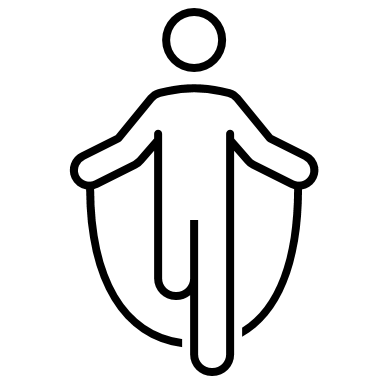 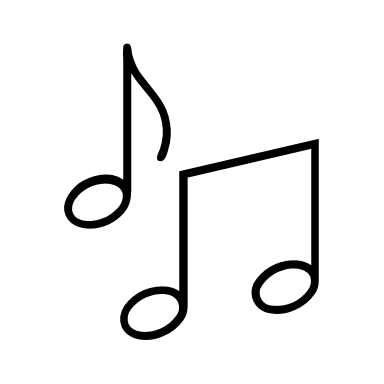 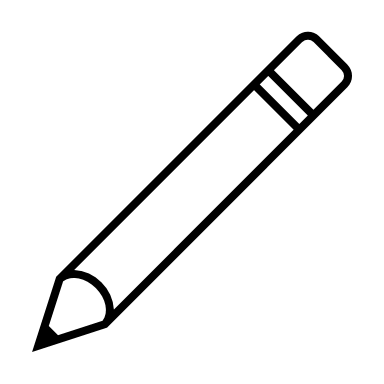